What does research say about student-course surveys?
Results are weakly correlated to other measures of teaching effectiveness
Results are often reported in statistically problematic ways
Student responses are influenced by a variety of factors, including meeting time, class size, subject matter, grade expectation (and more. . . )

Student bias influences responses, documented for:
Male vs. female instructors
Instructors’ racial and ethnic backgrounds
Instructors’ physical attributes
Gender-nonconforming instructors
And more. . .
1
Best-practice recommendations for student course surveys
Questions should focus on student experience
Primary use should be formative feedback for instructors (“surveys,” not “evaluations”)
Never compare faculty members to each other or to a departmental average
Distribution of responses should be reported, with response rate for each question—not average/median/standard deviation.
Use only in conjunction with other evidence of teaching effectiveness
2
What was the process for developing the new student-survey questions?
Concept discussions with campus leadership groups
Faculty working group (13 colleges, 16 faculty members) reviewed literature and best-practice recommendations before proposing new questions
Iterative narrowing and  improvement
Focus groups with instructors and students
Small-scale pilot testing with ~450 students (1 instructor)
Larger-scale pilot testing with 28 instructors, 39 courses
3
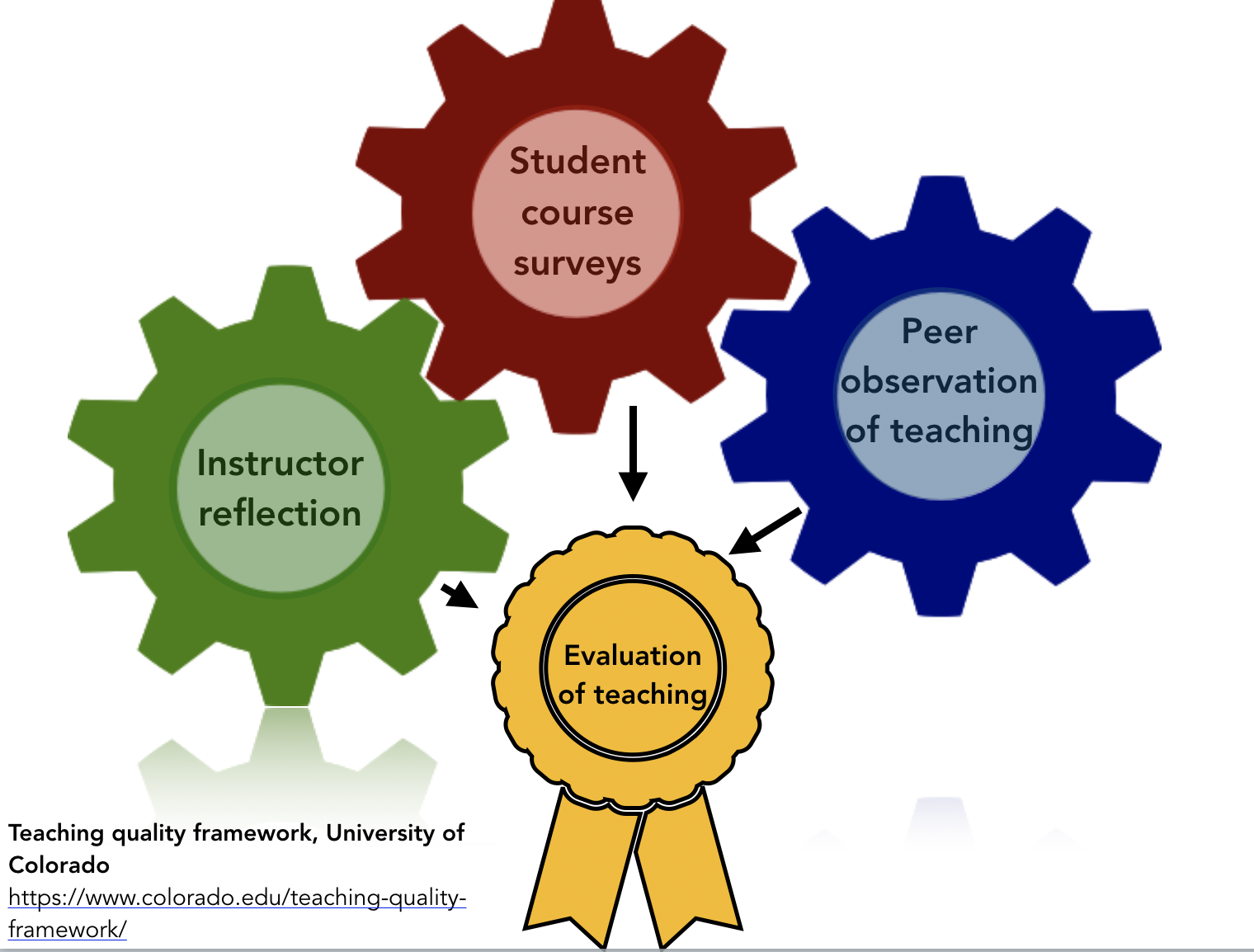 4